Internet safety
What would you do?
Questions
 by young people of 
your age
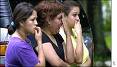 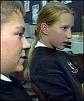 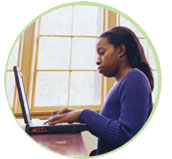 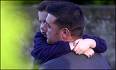 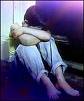 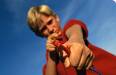 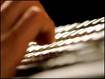 “I met Sam in an internet chatroom, we have been in contact for a few weeks. He wants to meet.”	                                                                      Jillian, age 12What do you think?
Meet up, you get on well 

I would  take my friend with me to the meeting

Don’t meet up, but there is no harm in chatting

Tell your mother where and when you  meet and take her with you
Bad advice
	dangerous situation

Bad advice
	putting two at risk


Good advice
	keep online friendship online

Good advice
	meet with an adult in public
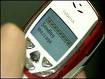 “Gwyn has asked for my phone number and e.mail address,we have been in contact for a few weeks,we get on really well we are Man U fans.”                                                                     	      Ian, age 11What should I do?
This is a good idea

Continue to chat but do not give personal details

Stop chatting immediately

Continue to chat and discuss with a trusted adult
Bad advice 
dangerous to give personal details	
Good advice
	never give details		
Good advice 
	if you feel uncomfortable	
Good advice 
	talk to an adult
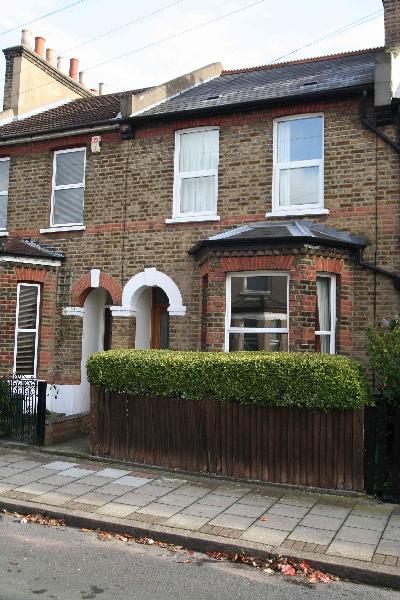 “Sarah has asked for my home address,we have been friends on the internet for months.She wants to visit my home.                                                                                    						         Janet, age 13  What should I do?
Bad advice 
dangerous to give personal details
Good advice
 never give details		

Good advice
	 if you feel uncomfortable
Good advice 
	talk to an adult
This is a good idea

Continue to chat but do not give personal details

Stop chatting immediately


Continue to chat and discuss with a trusted adult
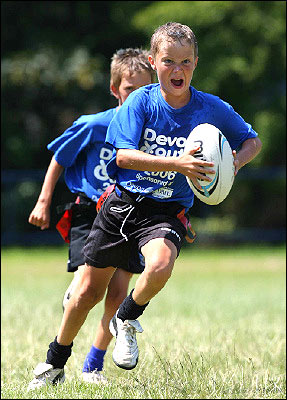 Jack sent me a photo of him playing rugby.He wants a photo of me. 							Sian age 12What should I do?
This is a good idea

Don’t send photo tell an adult

Don’t sent but carry on chatting

Send only a photo of her face
Bad advice
	looses control of photo

Good choice 
	tell a trusted adult when worried

Good advice 
	keep in control

Bad advice 
looses control of photo
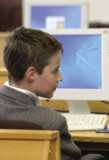 “Because I refused to meet with Gary my chatroom “friend”.Now he is threatening to write nasty things about me 							 Lowri, age 11 What should I do?
Bad advice
	threatening someone against the law
Good advice
	report to police

Bad advice
	threatening someone is against the law report to police
Good advice 
	talk to trusted adult if worried
Don’t tell anyone else

Save the message and report it 

Agree to meet , to stop him carrying out his threat


Talk to a trusted adult
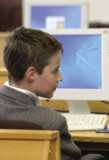 For the past month some people on my MSN contact list are always writing nasty and horrible  things about me.   						             Imran, age 12 What should I do?
Keep it to yourself, ignore them

Save the messages and report them

Stop chatting immediately


Talk to a trusted adult
Bad advice
	always tell when you are bullied

Good advice
	report to police or talk to Childline

Good advice 
	if you feel uncomfortable

Good advice
	talk to trusted adult if worried
Did you offer good advice?